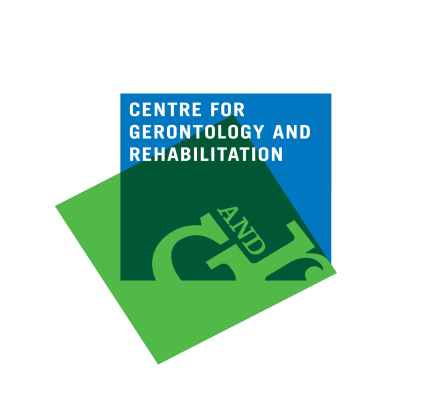 Investigating Learning Needs, Outcomes, And Curricula In Healthy And Active Ageing: A Scoping Review And Multinational Survey
Occupational 
background  (N=619)
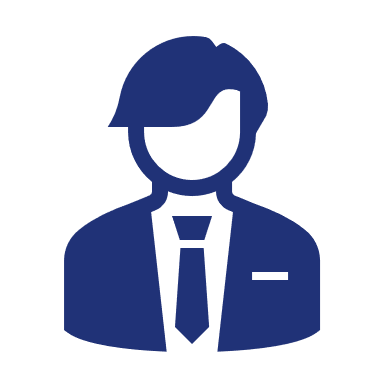 Suzanne Timmons,1 Daisy A. Wiggin1, Benjamin Penič,2 Outi Sulopuisto,3 Annalisa Setti,4 Jana Mali,2                                                                                                  Andrea Stitzel,5 Raija Kuisma,6 Fátima Baptista,7 Panayota Sourtzi,8 Catriona Curtin1
Results
Background
2
1
Scoping review characteristics:
Just 15.6% of included articles (n=32) employed a student survey/similar to determine learning needs
Instead, most studies reported on course objectives, learning outcomes, and/or course content

	Study topics
Multinational survey:
Healthy and active ageing (HAA) and age-friendly society frameworks facilitate older people to be healthy, active and valued members of society
The EMMA Consortium is developing an EU-based masters in active ageing
The goal of the masters is to provide professionals with knowledge, tools and skills for systemic active ageing promotion across the continent
Demographic data    
Responses without data on content topics were excluded from analysis, leaving N=757 surveys
Gender   (N=623)                            Age groups    (N=631)
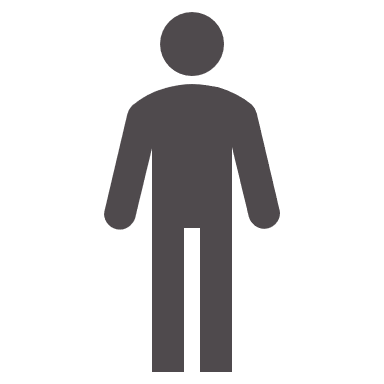 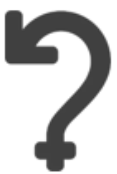 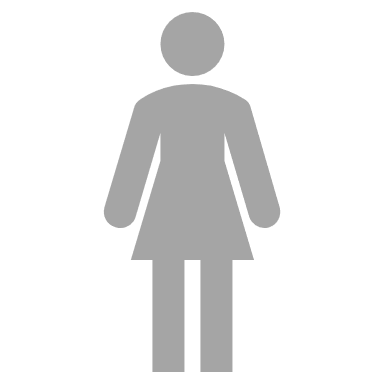 27%      72%      1%
Objective
To identify learning needs in relation to HAA 
and age-friendly society; first through a scoping review, then subsequently via a multinational survey of relevant stakeholders
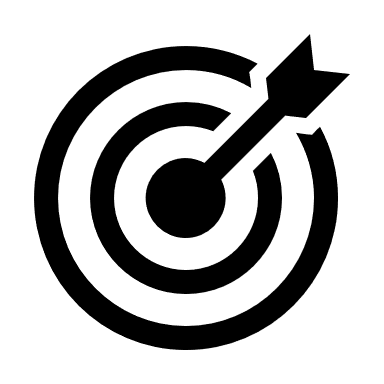 Method
Learning needs within these topics were identified in the following areas:
Responses by country    (N=757)
Greece (22%), Austria (19%), Slovenia (18%), Ireland (18%), Portugal (18%), and Finland (6%)
1
Scoping review
A systematic search of four databases (PubMed, EBSCO, Scopus, & ASSIA)
Synonyms of keywords: “active ageing”, “learning needs”, and “student”
Data extraction from 32 studies; studies were quality appraised and conceptually analysed

  Multinational online survey
Survey development guided by scoping review results, informed by academics and older people.
The Survey was piloted at one site prior to translation for distribution online in the participating countries (Greece, Austria, Slovenia Ireland, Portugal and Finland).




   Target groups



Participants ranked the importance of 14 broad topics and related content on a 5-point Likert scale; they were also asked to suggest other topics
The survey asked about overall interest in the topic and preferences for module structure and delivery
Descriptive data from the surveys are presented.
Distribution of stakeholder groups   (N=757)
Course content: Importance ranking (14 broad topics)
2
Learning objectives/outcomes: 














Education content covered discipline specific and also transferrable knowledge and skills and varied across level (e.g. under- & post-graduate, CPD)
Student evaluations reported increased knowledge of and/or interest in areas of ageing, following learning.
Balance 
& falls
Professionalism
Ageism
Ageing process
Collaboration
Health promotion
Ageing-in-place
Diversity
Interest in studying active ageing (N=220)
81% of respondents were interested in studying active ageing. Of these:
          24% preferred a full masters degree
           53% preferred short courses or modules
           23% preferred to build their own degree
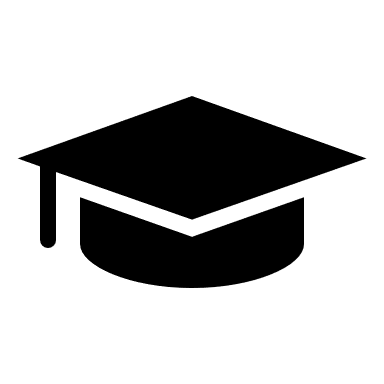 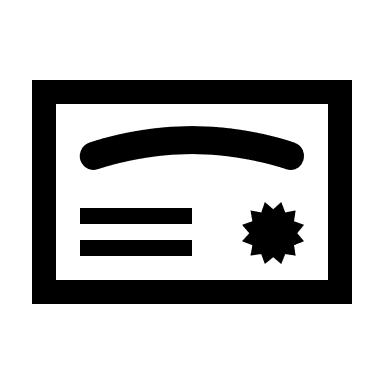 Conclusion
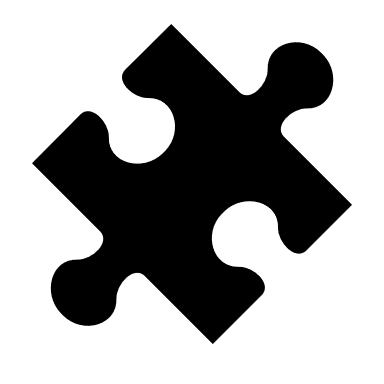 There is limited investigation into student learning needs in healthy and active ageing & age-friendly society
Scoping review: literature predominantly consists of educator-presumed learning needs in the form of learning objectives and/or outcomes, and descriptions of course content
Survey: the majority of the proposed topics were viewed as important for students in active ageing 
Short courses focusing on healthy and active ageing might be a worthwhile avenue 
While the programme will be delivered online and in English, the data show interest in additional offline activities and partial delivery through alternative languages.
Reasons for interest (N=177)
78%  To increase knowledge & skills 
63%  For personal growth & development
37%  For academic development
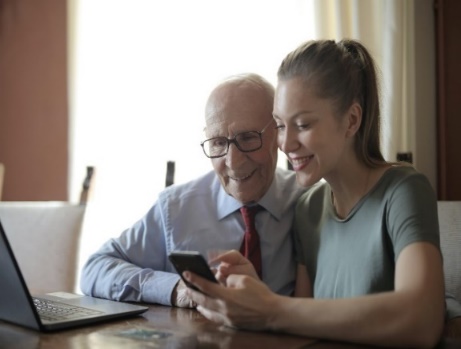 Wanted it taught in English?
              Ireland 100%     Greece 76%       Austria 71%
               Slovenia 65%      Portugal 56%    Finland 32%
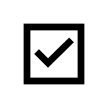 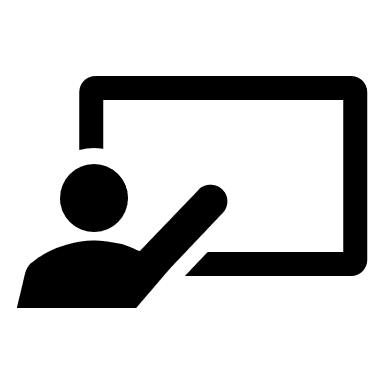 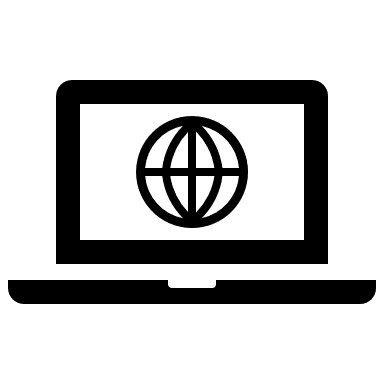 www.emma-master.eu           
@EMMA__Master
/emmamaster.eu
S.Timmons@ucc.ie
Course delivery preferences (N=177):
33% online learning   11% face-to-face   56% blended
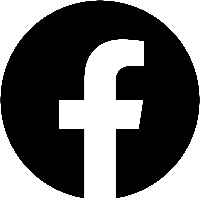 For further information
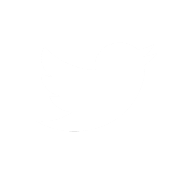 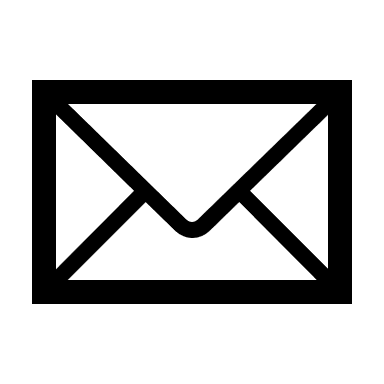 1Centre for Gerontology and Rehabilitation, School of Medicine, UCC, Cork, Ireland. 2Faculty of Social Work, University of Ljubljana, Ljubljana, Slovenia. 3Department of Health Sciences and Social Work, CUAS, Klagenfurt, Austria. 4School of Applied Psychology, UCC, Cork, Ireland. 5 Faculty of Health Care and Social Services, CUAS, Villach, Austria. 6 Karelia University of Applied Sciences, Joensuu, Finland. 7 Faculty of Human Kinetics, University of Lisbon, Cruz-Quebrada, Portugal. 8 Department of Nursing, Sector of Public Health, National and Kapodistrian University of Athens, Athens, Greece.